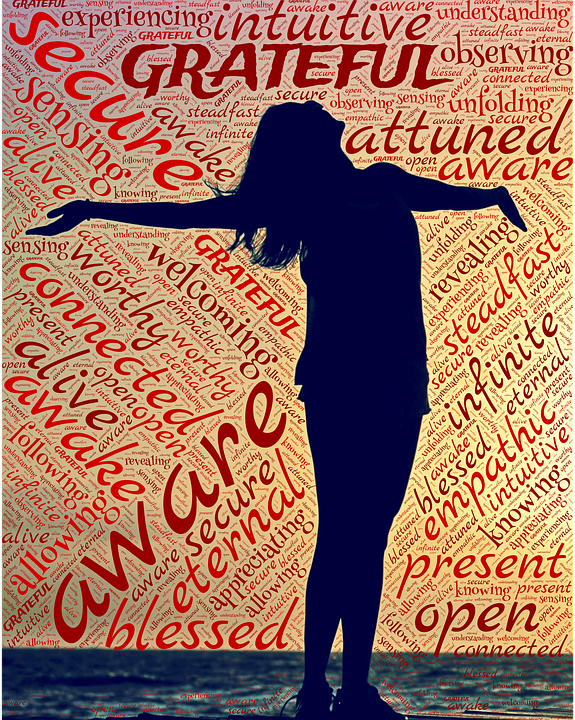 The TOP TEN REASONS to start practicing
GRATITUDE
All Rights Reserved  © 216 www.DailyDI.org
Kid President – 25 Things To be Thankful For
WHAT IS GRATITUDE?
According to Google, Gratitude is 

“The quality of being THANKFUL; readiness to show appreciation for and to return kindness.”
WHY SHOULD I BE GRATEFUL?
HERE are the TOP TEN 
BENEFITS  to 
Practicing Gratitude.
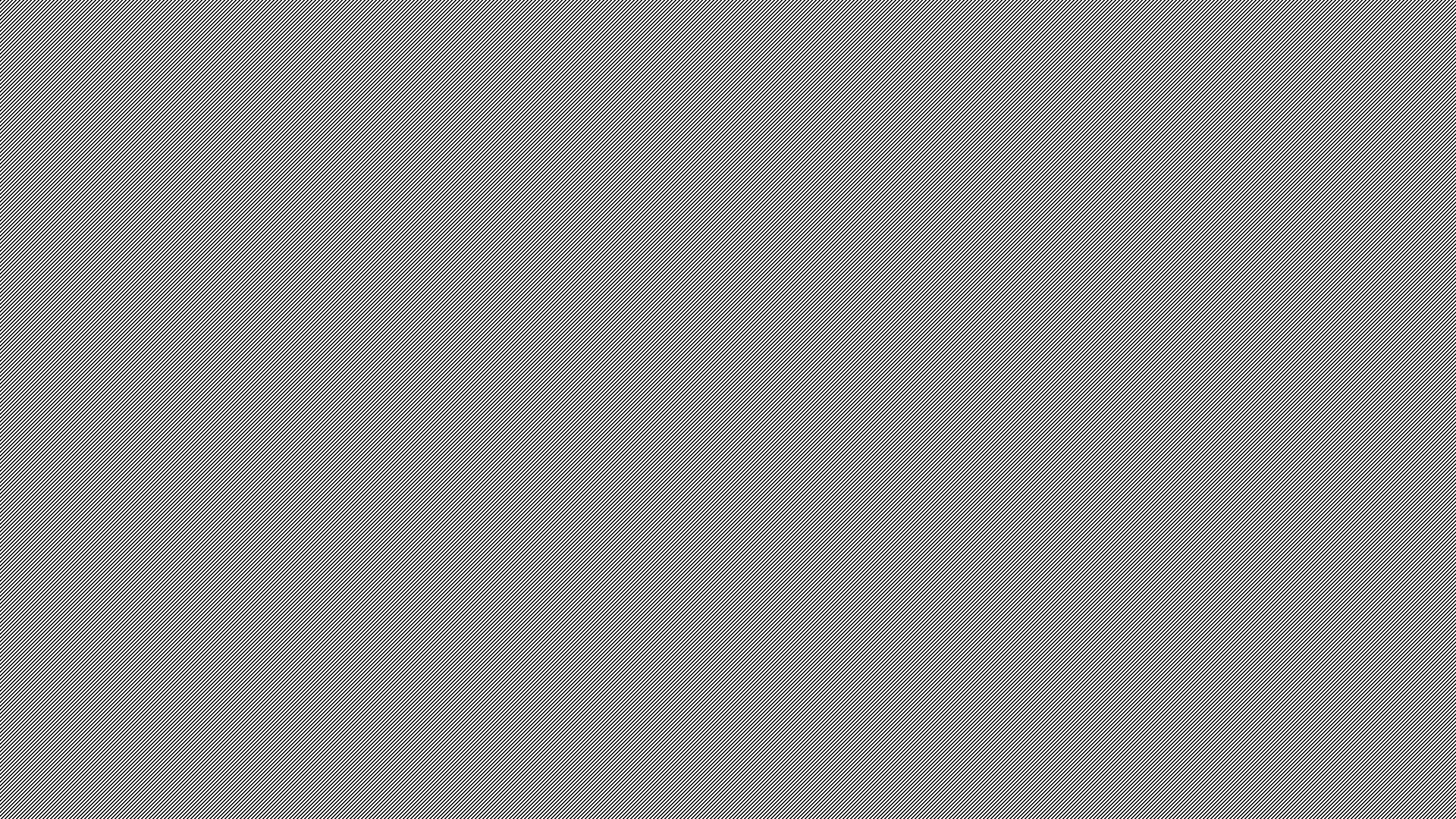 Top 10 reasons to practice GRATITUDE
GRATITUDE…
MAKES YOU HAPPY
HELPS YOU MAKE FRIENDS
TEACHES YOU TO BE A BETTER FRIEND
MAKES YOU BE A BETTER PERSON
HELP YOU TO FEEL STRONGER – PHYSICALLY & EMOTIONALLY
ALLOWS YOU TO SLEEP
IMPROVES YOUR MENTAL HEALTH
HELPS YOU ACHIEVE
MAKES YOU HEALTHIER
LEADS TO SUCCESS
1.
GRATITUDE CAN MAKE YOU
HAPPY!
Gratitude increases POSITIVE EMOTIONS
Joy
Excitement
Enthusiasm
Optimism
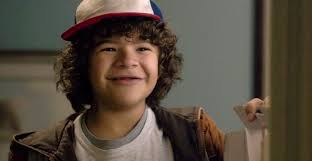 2.
FRIENDSHIPS
GRATITUDE HELPS YOU MAKE
Gratitude helps people make new friends
     
People who practice
gratitude are
more well-liked 

People are drawn to 
people who are 
thankful
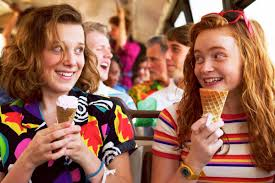 3.
SOCIALLY
GRATITUDE CAN HELP YOU
Gratitude improves our relationships
People who practice gratitude are more

Connected to others
Interested in others
Attentive 
Supportive
Helpful 
Kind
Compassionate/Caring
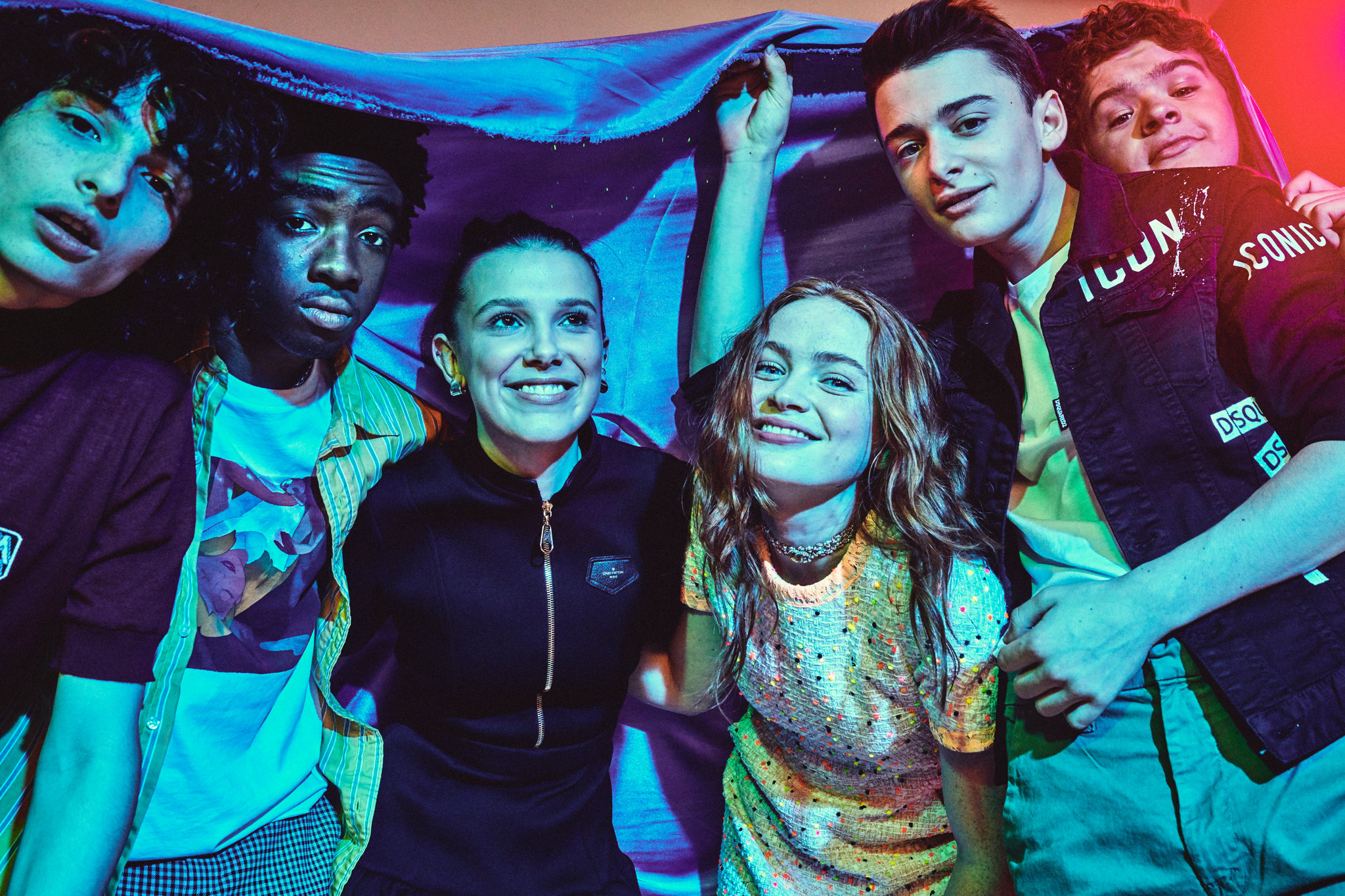 4.
GRATITUDE CAN MAKE YOU
A BETTER PERSON
People who feel grateful often put those feelings into actions. They 
are more helpful and kind
tend to PAY IT FORWARD (do for others)
have a stronger bond with the local community & the 
    environment
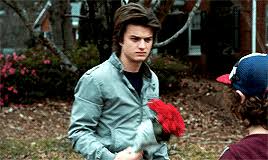 5.
GRATITUDE CAN MAKE YOU
RESILIENT
Gratitude helps people recover from traumatic events

People who practice gratitude are
-more resilient (able to bounce back)
-less likely to hold a grudge
-less likely to respond 
  negatively to the negative 
  actions of others
-find the good in all situations
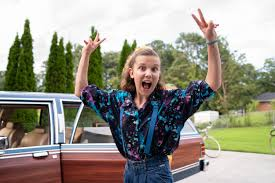 6.
GRATITUDE CAN HELP YOU
SLEEP
When people practice gratitude, they
get more hours of sleep each night 
spend less time trying to fall asleep
feel more refreshed when they wake up

BETTER SLEEP HAS LOTS of BENEFITS such as better overall well-being & less physical illness.
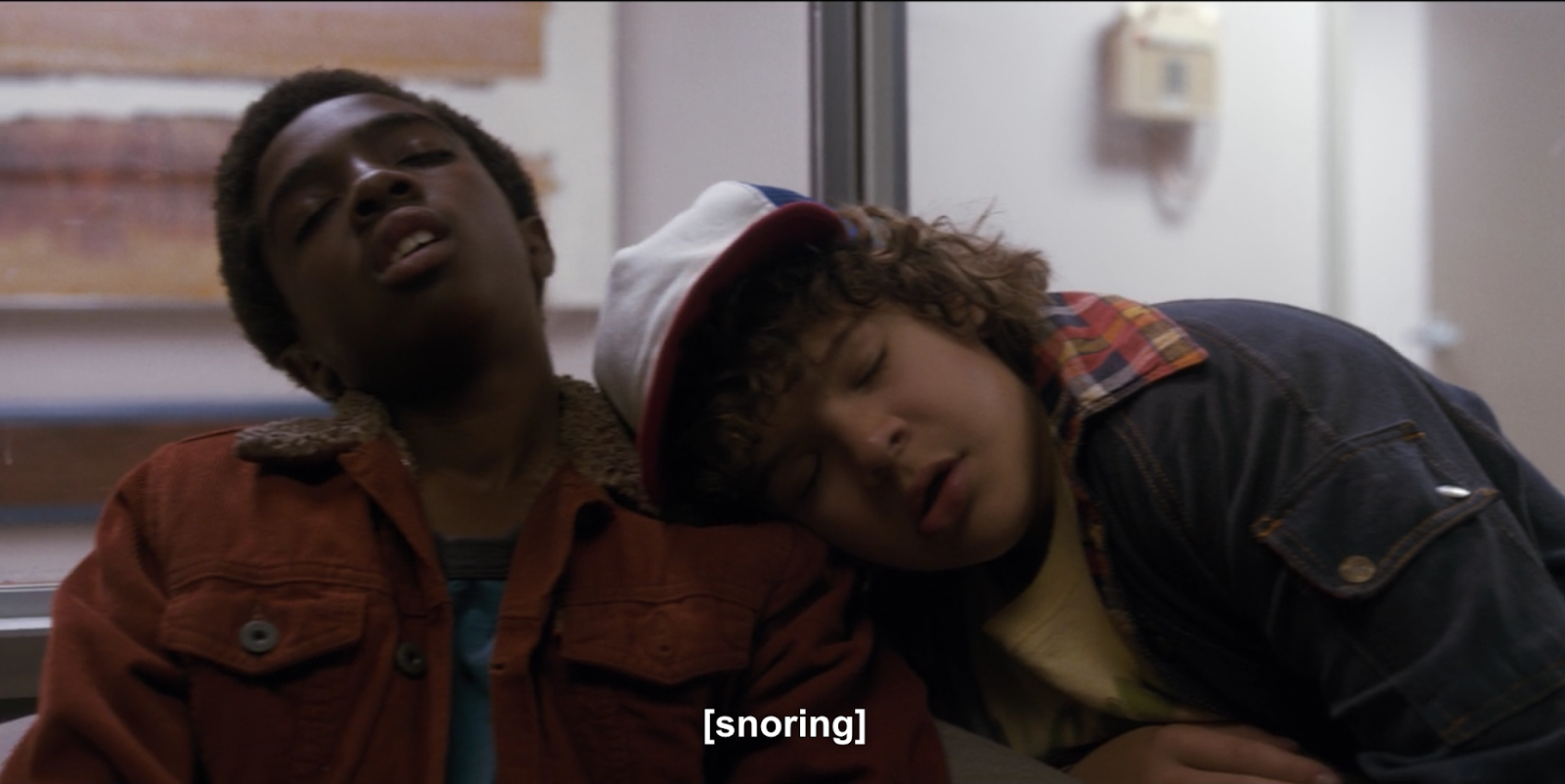 GRATITUDE CAN IMPROVE
7.
MENTAL HEALTH
Gratitude reduces 
anger 
resentment  
frustration 
regret
desire to retaliate or get
  back at others
stress
ANXIETY &
DEPRESSION
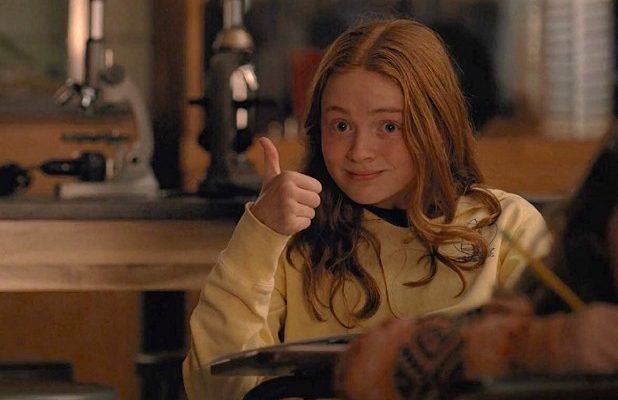 PHYSICAL
HEALTH
8.
GRATITUDE CAN IMPROVE
Gratitude
strengthens the immune system – KEEP YOU HEALTHY
reduces symptoms of illness such as aches and pains
People who practice gratitude are more active and physically fit & make
  better choices
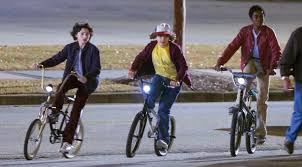 GRATITUDE CAN HELP YOU
ACHIEVE
9.
Grateful youth are 20% more likely to do well in school

This is because gratitude 
leads to increased self-esteem
& self-worth.  You learn to
focus on what really
matters.
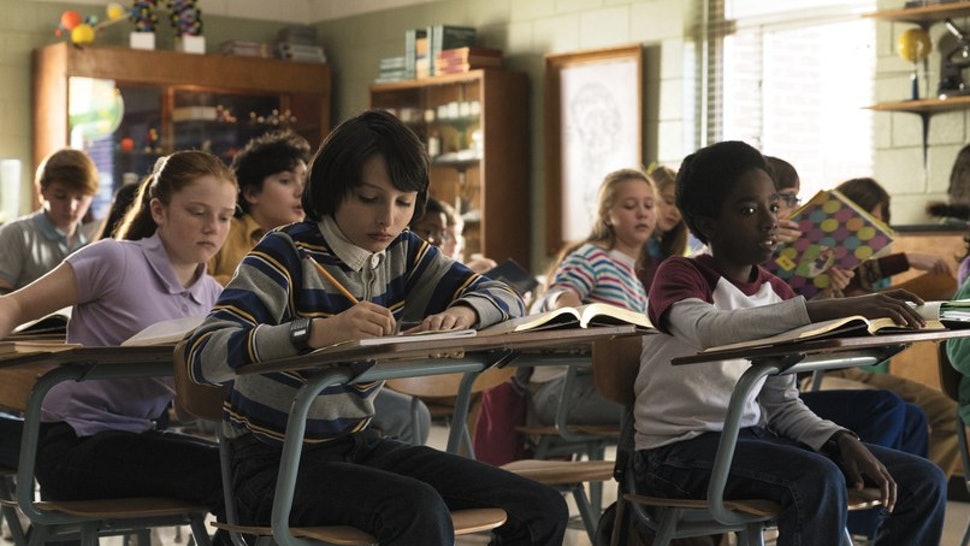 GRATITUDE CAN LEAD TO
10.
SUCCESS
Grateful people are:
more productive
find jobs that allow
 them to do things 
 they enjoy in life
Have more 
  overall life 
  satisfaction!
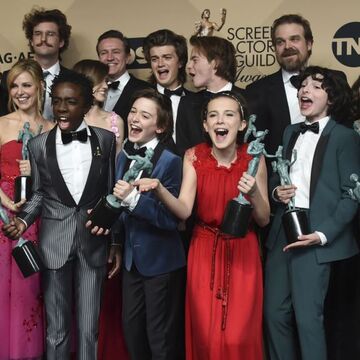 HOW TO PRACTICE GRATITUDE
Keep a Gratitude Journal and list all the things you feel thankful for. 

Create a Gratitude Jar – Click on video to watch Mrs. Thompson


Use a Gratitude App – apps like 3 Good Things & gthx:Gratitude 

Talk to a friend/family member about what makes you thankful
Try out some of these ideas to show gratitude each day…
Say please & thank you    
Help someone less fortunate   
say thanks before meals
compliment others          
look for the positives              
give someone a gift
send a thank you note      
make a donation                    
take  a gratitude walk
post thank you notes around your home        
post thank-you note in your windows for health workers           
keep a personal or family journal
References
http://greatergood.berkeley.edu/pdfs/GratitudePDFs/5Watkins-GratitudeHappiness.pdf
http://greatergood.berkeley.edu/pdfs/GratitudePDFs/2Wood-GratitudeWell-BeingReview.pdf
http://greatergood.berkeley.edu/article/item/pay_it_forward
http://greatergood.berkeley.edu/article/item/a_lesson_in_thanks/
https://www.psychologytoday.com/blog/what-mentally-strong-people-dont-do/201504/7-scientifically-proven-benefits-gratitude
http://happierhuman.com/the-science-of-gratitude/
http://nymag.com/scienceofus/2016/01/how-expressing-gratitude-change-your-brain.html